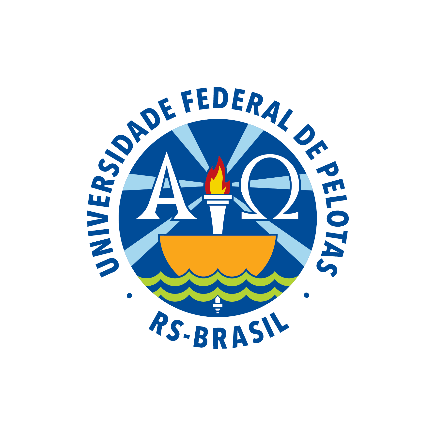 Melhoria do Programa de Pré-natal e Puerpério da UBS Centro Municipal de Saúde, Santo Cristo, RS
Aluno: Ricardo Gomez
Orientador: Nailê Damé-Teixeira
Análise Situacional
Santo Cristo tem 20.000 habitantes, a maioria reside em área rural
A Economia depende da Agricultura, carne de porco, leite de vaca e comércio 
Saúde
10 UBS (2 no centro e 8 rurais) 
5 ESF com equipe completa
1 hospital Nível II, 50 leitos e médico plantonista todos os dias
Faixada da UBS CMS Santo Cristo
UBS do Interior
Justificativa
Gestantes com controles em consultórios privados
Poucos atendimentos de gestantes na UBS
Baixas qualidade dos controles pré-natal e puerpério
Alto índice de cesarianas 
Desmistificar o fato do parto cesárea ser melhor
Objetivo geral
Melhorar a atenção ao pré-natal e puerpério, na Unidade de Saúde Centro Municipal de Saúde no município de Santo Cristo/RS
Objetivos específicos: Pré-natal
Ampliar a cobertura de pré-natal
Melhorar a qualidade da atenção ao pré-natal
Melhorar a adesão ao pré-natal
Melhorar o registro do programa de pré-natal
Realizar a avaliação de risco gestacional
Promover  saúde no pré-natal
Objetivos específicos: Puerpério
Ampliar a cobertura da atenção a puérperas
Melhorar a qualidade da atenção as puérperas 
Melhorar a adesão das mães ao puerpério
Melhorar o registro das informações 
Promover a saúde das puérperas
Indicadores: Pré-natal e Puerpério
Cobertura 
Qualidade
Adesão
Registro
Avaliação de risco
Promoção de saúde

“Protocolo de Saúde do Atenção ao Pré-natal, Ministério de Saúde 2012”
Registros específicos: fichas-espelho e no SISPRENATAL.
Metas e resultados – Pré-natal
Meta 1. Alcançar 80% de cobertura do programa de pré-natal (total de gestantes da área IV: n=18)
Mês 1 = 12 gestantes (66,7%) Mês 2 = 14 gestantes (77,8%) Mês 3 = 17 gestantes (94,4%)
Metas e resultados – Pré-natal
Meta 2.1. Garantir a 100% das gestantes o ingresso no primeiro trimestre de gestação
Meta 2.3. Garantir a 100% das gestantes com pelo menos um exame das mamas durante o pré-natal
Meta 2.4.  Garantir a 100% das gestantes a solicitação de exames laboratoriais de acordo com protocolo
Meta 2.5. Garantir a 100% das gestantes a prescrição de sulfato ferroso e ácido fólico conforme protocolo
Meta 2.6. Garantir que 100% das gestantes com vacina antitetânica em dia 
Meta 2.8. Realizar avaliação da necessidade de atendimento odontológico em 100% das gestantes durante o pré-natal
Mês 1 = 12 gestantes (100%) 
Mês 2 = 14 gestantes (100%) 
Mês 3 = 17 gestantes (100%)
Metas e resultados – Pré-natal
Meta 2.7. Garantir que 100% das gestantes com vacina contra hepatite B em dia
Mês 1 = 3 gestantes (25%) 
Mês 2 = 3 gestantes (21%) 
Mês 3 = 17 gestantes (100%)
Metas e resultados – Pré-natal
Meta 2.9. Garantir a primeira consulta odontológica programática para 100% das gestantes cadastradas
Mês 1 = 12 gestantes (100%) 
Mês 2 = 13 gestantes (92,9%) 
Mês 3 = 16 gestantes (94,1%)
Metas e resultados – Pré-natal
Meta 3.1. Realizar busca ativa de 100% das gestantes faltosas às consultas de pré-natal
Meta 4.1. Manter registro na ficha espelho de pré-natal/vacinação em 100% das gestantes
Meta 5.1. Avaliar risco gestacional em 100% das gestantes
Meta 6.1. Garantir a 100% das gestantes orientação nutricional durante a gestação
Meta 6.2. Promover o aleitamento materno junto a 100% das gestantes 
Meta 6.3. Orientar 100% das gestantes sobre os cuidados com o recém-nascido (teste do pezinho, teste de orelhinha, decúbito dorsal para dormir e técnicas de amamentação, etc) 
Meta 6.4. Orientar 100% das gestantes sobre anticoncepção após o parto 
Meta 6.6. Orientar 100% das gestantes sobre higiene bucal
Mês 1 = 12 gestantes (100%) 
Mês 2 = 14 gestantes (100%) 
Mês 3 = 17 gestantes (100%)
Metas e resultados – Puerpério
Meta 1.1. Garantir a 100% das puérperas cadastradas no programa de Pré-Natal e Puerpério da Unidade de Saúde consulta puerperal antes dos 42 dias após o parto 
Meta 2.1. Examinar as mamas em 100% das puérperas cadastradas no Programa 
Meta 2.2. Examinar o abdome em 100% das puérperas cadastradas no Programa 
Meta 2.3. Realizar exame ginecológico em 100% das puérperas cadastradas no Programa 
Meta 2.4. Avaliar o estado psíquico em 100% das puérperas cadastradas no Programa 
Meta 2.5. Avaliar intercorrências em 100% das puérperas cadastradas no Programa 
Meta 2.6.  Prescrever a 100% das puérperas um dos métodos de anticoncepção
Mês 1 = 5 puérperas (100%) 
Mês 2 = 7 puérperas (100%) 
Mês 3 = 9 puérperas (100%)
Metas e resultados – Puerpério
Meta 3.1. Realizar busca ativa em 100% das puérperas que não realizaram a consulta de puerpério até 30 dias após o parto 
Meta 4.1. Manter registro na ficha de acompanhamento do Programa 100% das puérperas 
Meta 5.1. Orientar 100% das puérperas cadastradas no Programa sobre os cuidados do recém-nascido 
Meta 5.2. Orientar 100% das puérperas cadastradas no Programa sobre aleitamento materno exclusivo 
Meta 5.3. Orientar 100% das puérperas cadastradas no Programa sobre planejamento familiar
Mês 1 = 5 puérperas (100%) 
Mês 2 = 7 puérperas (100%) 
Mês 3 = 9 puérperas (100%)
Discussão
Melhoro os registros 
Melhoro a qualidade dos atendimentos
Cadastramos e acompanhamos 90% gestantes
Cadastramos e acompanhamos 100% puérperas
Diminuímos os gastos econômicos das gestantes 
Melhoria do trabalho integrado da equipe 
A prioridade do atendimento foi bem recebida pela comunidade
A intervenção será incorporada a rotina do serviço em pré-natal e demais programas
Reflexão crítica
Meu conhecimento prévio da medicina foi de medicina geral e consultas em consultorios
Com a medicina familiar aprendi:
Atendimentos organizados
Atendimentos qualificados 
Atendimentos humanizado
Palestra para Gestantes
Muito Obrigado

ESF IV Santo Cristo - RS